Provedba ovrhe na novčanim sredstvima ovršenika
Sandra Cindrić, dipl.iur., 
ekspert za pravnu podršku, 
Centar za PNOP
PROPISI
Zakon o provedbi ovrhe na novčanim sredstvima (NN 68/18, 46/20, 47/20, 83/20,  dalje: ZPONS)

Pravilnik o načinu i postupku provedbe ovrhe na novčanim sredstvima (NN 71/18, 46/22)
Pravilnik o Jedinstvenom registru računa (NN 53/20)
Pravilnik o vrstama naknada za obavljanje poslova propisanih Zakonom o provedbi ovrhe na novčanim sredstvima (NN 71/18) 
Pravilnik o tehničkim uvjetima i postupku prilagodbe Zakonu o provedbi ovrhe na novčanim sredstvima (NN 89/18, 46/22)
PROPISI
Ovršni zakon (NN  112/12, 25/13, 25/13, 93/14, 55/16, 73/17, 131/20)

Pravilnik o obliku i sadržaju zahtjeva za izravnu naplatu (NN 82/17)
Pravilnik o obrascima u ovršnom postupku, načinu elektroničke komunikacije između sudionika i načinu dodjele predmeta u rad javnom bilježniku (NN 43/21, 94/21)
Prijedlog za ovrhu
Prijedlog za ovrhu
Na temelju vjerodostojne isprave
  od 15. rujna 2021. g - Odluka o ispunjenju tehničkih uvjeta za elektroničku komunikaciju
  općinskom sudu -> prema prebivalištu/sjedištu ovršenika
  na propisanom obrascu
  elektroničkim putem 
Iznimno, fizička osoba može prijedlog fizički dostaviti na propisanom obrascu poslovnoj jedinici Fine
Na temelju ovršne isprave
 od 15. rujna 2021. godine
 podnosi se nadležnom sudu
 na propisanom obrascu
e-Ovrha
Prijedlog za ovrhu na temelju vjerodostojne isprave podnosi se putem aplikativnog sustava (e-Ovrhe):
      https://e-ovrhe.pravosudje.hr/
Za prijavu i korištenje aplikativnog sustava e-Ovrhe potrebno je:
imati pristup računalu sa stabilnom internetskom vezom
prijaviti se vjerodajnicom značajne ili visoke razine sigurnost Nacionalnog identifikacijskog i autentifikacijskog sustava, platforma e-Građani
imati odgovarajući potpisni certifikat
biti sudionik e-Komunikacije
e-Ovrha
Korisnik može pristupiti aplikativnom sustavu:
osobno, za svoje osobne ime ili 
u ime nekog drugog subjekta za koji je u e-Ovlaštenjima evidentirano da u njegovo ime korisnik ima pravo raditi

Aplikativni sustav omogućava:
 podnošenje prijedloga za ovrhu na temelju vjerodostojne isprave
 praćenje statusa predmeta 
 pribavljanje potvrde pravomoćnosti i ovršnosti rješenja o ovrsi 
 slanje rješenja o ovrsi na provedbu Fini
e-Ovrha
Proces slanja prijedloga za ovrhu sastoji se od:
unosa podataka u sustav
generiranja PDF dokumenta prijedloga na temelju unesenih podataka
potpisivanja PDF dokumenta kvalificiranim elektroničkim potpisom
slanja prijedloga na sud

Predmet se od strane općinskih sudova automatski povjerava:
u rad javnim bilježnicima kao povjerenicima suda 
ravnomjerno, po abecednom redu njihovih prezimena 
prema pravilima o službenom području i sjedištu javnih bilježnika
e-Ovrha – kreiranje prijedloga za ovrhu
Unos podataka o ovrhovoditelju/ovršeniku
Potrebno je odabrati o kakvoj vrsti osobe se radi, jer se sukladno tome prilagođavaju polja za unos:




Ostalo predstavlja određene oblike udruživanja koji nemaju stranačku sposobnost (nisu fizičke ili pravne osobe), no koji imaju mogućnost sudjelovanja u postupku na temelju posebnog propisa ili dopuštenja suda, npr. suvlasnici stambene zgrade za sredstva zajedničke pričuve).
Ovrhovoditelj/ovršenik - fizička osoba
Ovrhovoditelj
/ovršenik - pravna osoba
Ovrhovoditelj
/ovršenik –
ostalo
e-Ovrha – kreiranje prijedloga za ovrhu
Unos podataka o ovrhovoditelju/ovršeniku 
potrebno je paziti na upis imena i prezimena odnosno naziva i tvrtke
naime, ime i prezime odnosno naziv ovrhovoditelja/ovršenika treba odgovarati podatku o imenu i prezimenu odnosno nazivu kako je isto upisano, prema podatku o osobnom identifikacijskom broju, od strane nadležnog tijela koje je temeljem zakona koji uređuje osobni identifikacijski broj nadležno za postupak dodjeljivanja osobnog identifikacijskog broja i za vođenje evidencije o osobnim identifikacijskim brojevima.
potrebno je upisati OIB -> ako je ovrhovoditelj strana pravna ili fizička osoba, obavezno treba biti upisan OIOB koje je toj osobi dodijelilo Ministarstvo financija, Porezna uprava.
e-Ovrha – kreiranje prijedloga za ovrhu
Unos podataka o vjerodostojnoj ispravi i tražbini
Popunjavaju se polja:
Vrsta vjerodostojne isprave 
-> izbornik u kojem se nude vrste isprava, od kojih je potrebno odabrati jednu – (čl. 31. OZ)
Oznaka
-> broj ili oznaka pojedine vjerodostojne isprave (primjerice broj računa)
Datum
-> datum izdavanja isprave bira se u odgovarajućem formatu iz kalendara ili se unosi ručno
Opis tražbine
-> popunjava se slobodnim unosom i kratko se opisuje pravni posao iz kojeg proizlazi tražbina, npr. račun za isporučenu električnu energiju za svibanj 2020.
e-Ovrha – kreiranje prijedloga za ovrhu
Unos podataka o vjerodnostojnoj ispravi i tražbini
Unos podataka o tražbini: 
  iznos glavnice+valuta (šifarnik valuta)
  odabir načina obračuna kamate (zzk/ugovorna zatezna kamata/ kamata se ne traži + vrsta zatezne kamate) -> ovisno o odabranom obračunu i vrsti kamate, unose se ostali podaci potrebni za određivanje kamate (ugovorna kamatna stopa, opis tijeka kamate, datum početka tijeka kamate)
  kada se iz padajućeg izbornika odabere opcija 'Ugovorna zatezna kamata' upisuje se kamatna stopa koja je ugovorena između stranaka, a koja se primjenjuje za obračun kamate na glavnicu
  kada se iz padajućeg izbornika zakonske zatezne kamate odabere jedna od zadnje dvije ponuđene opcije, te se polje 'Opis tijeka kamate' u koji se upisuje tijek kamatne stope za razdoblje prije 1. siječnja 2008.
e-Ovrha – kreiranje prijedloga za ovrhu
Unos podataka o vjerodnostojnoj ispravi i tražbini
Unos podataka o tražbini: 
unos podataka za plaćanje 
   isplata u domaćoj banci (broj računa, PNB, model)
   isplata u stranu banku (država, naziv banke, SWIFT, naziv 
       primatelja, ulica i kućni broj primatelja, broj računa)

NAPOMENA: kod prijedloga za ovrhu kojim se traži ovrha na novčanim sredstvima, prijenos novčanih sredstva može se zahtijevati isključivo u korist računa ovrhovoditelja, a samo iznimno u korist zakonskog zastupnika fizičke osobe koja je ovrhovoditelj te u korit računa odvjetnika koji u tom postupku zastupa ovrhovoditelja za iznos troškova postupka.
e-Ovrha – kreiranje prijedloga za ovrhu
Unos podataka o troškovima postupka
Ako se traže troškovi postupka potrebno je odabrati opciju za troškove 'DA' -> otvaraju se polja za unos podataka o troškovima i to primatelju troškova koji može biti ovrhovoditelj/i, odnosno njihovi opunomoćenici na čiji račun je potrebno platiti troškove.
Ako se traži kamata na troškove postupka potrebno je odabrati opciju 'DA' za kamate.
Unos podataka o predmetu i sredstvima ovrhe
Biraju se iz šifrarnika iz pripadajućeg izbornika
Unos dodatnih podataka prijedloga
Ovrhovoditelj može unijeti druge propisane podatke za provedbu ovrhe u obliku slobodnog teksta te podatke o svojem predmetu i ustrojstvenoj jedinici u okviru koje vodi ovrhu radi lakšeg administriranja i rukovanja predmetom
e-Ovrha – kreiranje prijedloga za ovrhu
Potpisivanje prijedloga i predaja na sud
Ovisno o odabiru načina potpisivanja sustav će korisnika usmjeriti ili na izravno potpisivanje ili, ako se ne radi o potpisivanju putem OI, na prijavu certifikata

Osim izravnog potpisivanja putem aplikacije omogućeno je da se PDF preuzme lokalno na računalo, gdje se potpisuje posredstvom nekog od programa za potpisivanje PDF-a

Kad prijedlog bude poslan i zaprimljen na sudu, podaci o predmetu će biti vidljivi u aplikaciji, uz mogućnost preuzimanja potvrde primitka
Prijedog za ovrhu na temelju vjerodostojne isprave - predaja putem Fine
Postupanje Fine
fizička osoba predaje popunjeni obrazac prijedloga u jedinicu Fine, u vremenu od 9:00 do 15:00 -> 22 poslovne jedinice Fine
uz prijedlog, obavezno je dostaviti vjerodostojnu ispravu te po potrebi  i ostale priloge, koji će se uz prijedlog proslijediti na sud 
po primitku prijedloga potvrđuje se identitet podnositelja prijedloga te se izrađuje Potvrda o primitku obrasca prijedloga radi prosljeđivanja sudu
radi kreiranja i slajnja prijedloga u elektroničkom obliku sudu, pristupa se sustavu e-Ovrha uz prethodnu autentifikaciju i autorizaciju uporabom vjerodajnica Nacionalnog identifikacijskog i autentifikacijskog sustava (NIAS) visoke razine sigurnosti putem informacijskog sustava
Prijedog za ovrhu na temelju vjerodostojne isprave - predaja putem Fine
Postupanje Fine
elektronička komunikacija ostvaruje se putem informacijskog sustava uporabom NIAS-a visoke razine sigurnosti i neposrednim povezivanjem putem mrežnog servisa i informacijskog sustava državnog odvjetništva
nakon prijave, u sustav e-Ovrha unose se isključivo podaci sa prijedloga, odmah, a iznimno najkasnije sljedeći radni dan
kreirani i u pdf obliku generirani prijedlog potpisuje se kvalificiranim elektroničkim potpisom te se šalje na sud elektroničkim putem
također, potvrda o primitku prijedloga na sud zajedno sa ostalom dokumentacijom šalje se na sud, u papirnatom obliku
e-Ovrha i uspješna prisilna naplata
Osnovni elementi za uspješnu provedbu prisilne naplate
podaci o ovršeniku/ovrhovoditelju sa prijedloga trebaju odgovarati podacima kako su isti upisani od strane nadležnog tijela koje je temeljem zakona koji uređuje oib nadležno za postupak dodjeljivanja oib-a i za vođenje evidencije o oib-u (upisuje se podatak o imenu i prezimenu, odnosno nazivu na temelju oib-a koji je dostavio obveznik)
punomoćnik ovršenika/ovrhovoditelja može biti samo osoba propisana odredbom članka 89.a. ZPP-a-> odvjetnik, osoba koja je s njome u radnom odnosu, srodnik po krvi u pravoj liniji, brat, sestra ili bračni drug 
uz prijedlog obavezno je priložiti punomoć
e-Ovrha i uspješna prisilna naplata
Osnovni elementi za uspješnu provedbu prisilne naplate
rješenje o ovrsi na temelju vjerodostojne isprave treba sadržavati potvrdu pravomoćnosti i ovršnosti
rješenje o ovrsi na temelju vjerodostojne isprave dostavlja se u Finu u otpravku, i to kao ispisano elektroničko pismeno koji sadrži odgovarajući barkod odnosno QR kod, kontrolni broj i internetsku stranicu za provjeru vjerodostojnosti pismena i preuzimanje izvornika
rješenje o ovrsi na temelju vjerodostojne isprave dostavlja se u Finu uz Zahtjev za naplatu i dokaz o uplati predujma naknade za provedbu osnove
Ovrha na novčanim sredstvima ovršenika
Podnošenje osnove za plaćanje na prisilnu naplatu  

sukladno odredbama Sudskog poslovnika, otpravak je prijepis izvornika ili dodatni ispis koji se izrađuje po službenoj dužnosti radi dostavljanja strankama i drugim zainteresiranim osobama

na svim otpravcima u papirnatom obliku stavlja se ime i prezime potpisnika izvornika na mjestu gdje je izvornik potpisao predsjednik vijeća, sudac ili drugi ovlašteni službenik, kao i kratica koja označuje da je izvornik potpisan vlastoručno (v. r.). Ispod toga stavlja se potvrda o ovjeri točnosti otpravka koja glasi: »Za točnost otpravka - ovlašteni službenik«
Ovrha na novčanim sredstvima ovršenika
Podnošenje osnove za plaćanje na prisilnu naplatu  
iznimno, elektronička sudska pismena u izvorniku dostavljaju se strankama i drugim sudionicima postupka u pdf obliku i potpisana su kvalificiranim elektroničkim potpisom predsjednika vijeća, suca ili ovlaštenog službenika, odnosno ovjerena kvalificiranim elektroničkim pečatom ili aplikativnim potpisom informacijskog sustava koji je u primjeni u sudu te sadrže odgovarajući barkod odnosno QR kod
ispisano elektroničko sudsko pismeno je prikaz vanjskog obrasca elektroničkog sudskog pismena koji sadrži odgovarajući barkod odnosno QR kod, kontrolni broj i internetsku stranicu za provjeru vjerodostojnosti pismena i preuzimanje izvornika
ispisano elektroničko sudsko pismeno bez dodatne ovjere, ima značaj otpravka sudskog pismena
Ovrha na novčanim sredstvima ovršenika
Osnova za plaćanje dostavlja se u Finu:

od ponedjeljka do petka, u vremenu od 9:00 do 15:00 sati

preporučenom pošiljkom s povratnicom, prema popisu jedinica koji je objavljen na službenoj internetskoj stranici Fine ili
neposrednom dostavom u jedinicu Fine, prema popisu koji je objavljen na službenoj internetskoj stranici Fine
dana 27. siječnja 2022. g. -> ministar nadležan za poslove pravosuđa i uprave utvrdio je da su ispunjeni uvjeti za podnošenje Fini rješenja o ovrsi na temelju vjerodostojne isprave s potvrdom pravomoćnosti i ovršnosti u strojno čitljivom obliku elektroničkim putem
Ovrha na novčanim sredstvima ovršenika
Elektronički Zahtjev za naplatu 
podnosi Fini korištenjem sustava e-Ovrhe
iznimno, ako ne postoje tehničke mogućnosti ovrhovoditelj može podnijeti rješenje o ovrsi i/ili priloge rješenju u papirnatom obliku
kada je potrebno dostaviti i izvornik neke isprave (primjerice cesija, punomoć, rješenje o nasljeđivanju i dr.) -> zahtjev za naplatu može se dostaviti u papirnatom obliku 
ako se traži naplata temeljem punomoći koja je već dostavljena u Finu -> zahtjev može podnijeti elektroničkim putem uz navođenje oznake pod kojom je punomoć pohranjena u Fini 
ako je za provedbu potrebna isprava koja se već nalazi u Fini, a ne radi se o prethodno pohranjenoj punomoći, podaci potrebni da bi Fina mogla izvršiti uvid u tu ispravu (kada je dostavljena, pod kojim poslovnim brojem, za kojeg ovršenika i dr.) unose se kroz odgovarajuće funkcionalnosti u sustavu e-Ovrhe.
Ovrha na novčanim sredstvima ovršenika
Elektronički Zahtjev za naplatu 
isprave koje za provedbu ovrhe ne moraju biti dostavljene Fini u izvorniku (primjerice potvrda banke o pregledu posebnih kamatnih stopa  - tijek kamate), podnositelj može priložiti zahtjevu za naplatu učitavanjem kroz sustav e-Ovrhe.
kroz sustav e-Ovrhe ovrhovoditelju je dostupna informacija o statusu zahtjeva poslanog u Finu (je li zahtjev zaprimljen u Fini te je li prihvaćen na provedbu ili je provedba odbijena). Sve ostale informacije o provedbi zahtjeva za naplatu (podaci o zapljenama, naplatama, redoslijedu, provedbi u nespornom dijelu i dr.) ovrhovoditelj može dobiti u Fini kao i za sve druge osnove za plaćanje.
za zahtjeve za naplatu koji se elektronički dostavljaju iz sustava e-Ovrhe podnositeljima se neće poštom dostavljati obavijesti o nemogućnosti izvršenja osnove za plaćanje putem pošte već će o odbijanju provedbe i razlozima odbijanja biti obaviješteni kroz sustav e-Ovrhe.
Ovrha na novčanim sredstvima ovršenika
Ovrhu na novčanim sredstvima i oročenim novčanim sredstvima -> provodi  Fina temeljem osnove za plaćanje:

odluke i isprave iz članka 209. OZ (presuda, sudska nagodba, obračun poslodavca, zadužnica i bjanko zadužnica…)
rješenja o ovrsi 
rješenja o sudskoj pristojbi
rješenja o naplati novčane kazne temeljem ZPP
prekršajnog naloga 
i druge odluke nadležnog tijela kojim se u cijelosti ili djelomično prihvaća prijedlog za provedbu ovrhe
Ovrha na novčanim sredstvima ovršenika
Podnošenje osnove za plaćanje na prisilnu naplatu  
osnova za plaćanje dostavlja se u Finu: u izvorniku, otpravku, ovjerenom presliku ili ovjerenom prijepisu, neposrednom dostavom, preporučenom pošiljkom s povratnicom, odnosno na drugi način uređen posebnim propisom -> elektroničkim putem u obliku elektroničke isprave
izuzetak: zadužnica i bjanko zadužnica uvijek se dostavljaju u izvorniku
pismena na temelju kojih se zahtjeva postupanje s osnovom za plaćanje dostavljaju se u Finu na isti način kao i osnova za plaćanje 
     -> odredbe ZPONS-a koje uređuju postupanje s osnovom za plaćanje primjenjuju se na svaki pojedinačni zahtjev kojim se traži provedba ovrhe za određeni iznos iz osnove za plaćanje
Ovrha na novčanim sredstvima ovršenika
Zahtjev za izravnu naplatu
Zahtjev za naplatu
propisan obrazac 
  prilog Pravilnika o obliku i sadržaju zahtjeva za izravnu naplatu 
  osnove za plaćanje iz članka 209. Ovršnog zakona
propisan obrazac 
  prilog 1. Pravilnika o načinu i postupku provedbe ovrhe na novčanim     
  rješenje o ovrsi na temelju vjerodostojne isprave osim ako se ovrha provodi za poreze, doprinose i javna davanja
Ovrha na novčanim sredstvima ovršenika
Zahtjev za (izravnu) naplatu
dostavlja se u Finu u izvorniku
popunjen jasno i čitko rukom ili mehaničkim sredstvom pisanja, a na zahtjevu se ne smije ništa brisati ni precrtavati
potrebno naznačiti podatke o ovrhovoditelju i ovršeniku te punomoćeniku (ako ga ima)
potrebno naznačiti podatak o računu specifične namjene
potrebno zaokružiti temeljem koje ovršne isprave se zahtjeva (izravna) naplata
potrebno naznačiti zahtjeva li se naplata u cijelosti ili djelomično-> specifikacija naplate
potrebno naznačiti zahtjeva li se naplata troška kao i kamate
potrebno naznačiti je li osnova za plaćanje dostavljena radi naplate na teret više solidarnih ovršenika
Ovrha na novčanim sredstvima ovršenika
Po primitku osnove za plaćanje Fina:
utvrđuje mogućnost njezina izvršenja prema propisu kojim je uređena osnova za plaćanje -> u slučaju nemogućnost izvršenja osnova za plaćanje vraća se donositelju odnosno podnositelju uz obrazloženje razloga vraćanja -> čl. 15. Pravilnika o načinu i postupku provedbe ovrhe na novčanim sredstvima
upisuje u Očevidnik redoslijeda osnova za plaćanje prema trenutku (datum, sat i minuta) primitka 
daje nalog za izvršenje osnove za plaćanje onim redoslijedom kojim su osnove za plaćanje upisane u Očevidnik, ako drugim zakonom nije drugačije propisano
Ovrha na novčanim sredstvima ovršenika
Postupak izvršavanja osnove za plaćanje:

od 3. kolovoza 2017. godine, ovrha na novčanim sredstvima ovršenika se provodi s rokom zapljene od 60 dana, osim iznimno kada se radi o osnovama temeljem posebnih propisa

Fina postupa temeljem osnove za plaćanje na način i u opsegu kako je osnovom za plaćanje naloženo
Ovrha na novčanim sredstvima ovršenika
Suglasnost ovršenika za prijenos zaplijenjenih sredstava prije proteka zakonskog roka 
daje ovršenik za osnovu za plaćanje upisanu u Očevidnik prije   
     proteka zakonskog roka (rok 60 dana) 
na propisanom obrascu 
prilog Pravilnika o načinu i postupku provedbe ovrhe na novčanim sredstvima 
ovršenik obavezno treba predočiti osobnu iskaznicu kojom dokazuje svoj identitet
odnosi se i na preostali nenaplaćeni dug koji u trenutku davanja 
    suglasnosti nije naplaćen po osnovi za plaćanje
odnosi se na sve nenaplaćene zahtjeve, osim ako je na suglasnosti oršenik izričito naznačio na koji zahtjev se suglasnost odnosi
Ovrha na novčanim sredstvima ovršenika
Nemogućnost izvršenja osnove za plaćanje 
ovršenik je fizička osoba
ako se tražbina iz osnove ne namiri u roku od tri godine od dana primitka
nije bilo nikakvih naplata posljednjih šest mjeseci uzastopno
ako se osnova odnosi na više ovršenika – s izvršavanjem se prestaje samo u odnosu na onog ovršenika iz osnove koji zadovoljava propisane uvjete
iznimno (ne prestaje s izvršenjem):
ako se ovrha provodi radi namirenja tražbine zakonskog uzdržavanja djeteta 
ako se radi o mjerama osiguranja iz kaznenog postupka.
Ovrha na novčanim sredstvima ovršenika
Predujam naknade za provedbu osnove za plaćanje 
usklađenje s odredbom članka 14. Ovršnog zakona (trošak ovrhe prethodno snosi ovrhovoditelj, a konačno ovršenik). 
ovrhovoditelj je dužan predujmiti iznos propisane naknade za provedbu osnove za plaćanje –> iznos predujmljene naknade upisuje se u Očevidnik na teret ovršenika iz osnove za plaćanje, a u korist ovrhovoditelja
ako se iznos predujma ne uplati Fina neće upisati osnovu za plaćanje u Očevidnik niti poduzimati radnje po osnovi za plaćanje
ako se osnovom za plaćanje istovremeno zahtjeva naplata u odnosu na dva ili više ovršenika iz osnove, naknada za provedbu osnove za plaćanje se predujmljuje u jednom iznosu prema VPS-u iz osnove za plaćanje, neovisno o broju ovršenika iz osnove
Ovrha na novčanim sredstvima ovršenika
iznimke -> ovrhovoditelj nije dužan predujmiti naknadu ako se ovrha provodi:
radi naplate tražbine po osnovi zakonskog uzdržavanja djeteta
radi naplate tražbine po osnovi privremenog uzdržavanja,
 radi naplate tražbine po osnovi neisplaćene plaće, naknade plaće ili otpremnine
radi naplate tražbina Republike Hrvatske te tražbina s osnove poreza, doprinosa i drugih javnih davanja
radi naplate novčane kazne, oduzete imovinske koristi i troškova u prekršajnom i kaznenom postupku
radi izvršenja rješenja o ovrsi i rješenja o osiguranju koje se ne odnosi na tražbine iz točaka 1 do 5. te 9. i 10 ovog stavka, kada sud koji je donio rješenje Fini izričito naloži provedbu osnove za plaćanje bez predujmljivanja naknade za provedbu osnove za plaćanje
Ovrha na novčanim sredstvima ovršenika
iznimke -> ovrhovoditelj nije dužan predujmiti naknadu ako se ovrha provodi:
radi izvršenja mjera osiguranja iz kaznenog, prekršajnog ili poreznog postupka
radi naplate tražbine u korist Fine
radi naplate novčane kazne izrečene izvršnim rješenjem HNBa
radi izvršenja odluke Jedinstvenog sanacijskog odbora o izricanju novčane kazne i periodičnih penala
Ovrha na novčanim sredstvima ovršenika
za potrebe predujmljivanja naknade koristiti aplikaciju za generiranje PNB primatelja koja je dostupna na internet stranici:
     http://predujam.fina.hr

za potrebe sklapanja Sporazuma o načinu predujmljivanja naknade za provedbu osnove za plaćanje obratiti se na adresu:
    sporazumi@fina.hr

Zahtjev za povrat uplaćenog predujma podnosi se na adresu:
Financijska agencija, Sektor financijskog i strateškog upravljanja, Služba financija i računovodstva, Ulica grada Vukovara 70, 10000 Zagreb
Ovrha na novčanim sredstvima ovršenika
Čuvanje i pohrana podataka (čl.21. ZPONS)
Fina je dužna čuvati osnovu za plaćanje tri godine:
od dana kada je tražbina naplaćena u cijelosti
od dana kada je Fina prestala provoditi ovrhu radi obustave odnosno na zahtjev ovrhovoditelja (opoziv)
od dana kada je Fina prestala provoditi ovrhu na temelju posebnog propisa kojim se uređuje prestanak provedbe ovrhe u odnosu na pojedinu osnovu za plaćanje
ovrhovoditelj ili ovršenik (kada je na to ovlašten temeljem zakona) može u roku tri godine zatražiti vraćanje osnove za plaćanje
ako se osnova za plaćanje ne vrati – Fina je može uništiti osim:
ako su temeljem osnove zaplijenjena sredstva
koja glasi na teret više ovršenika dok god nisu za sve ovršenike nastupili uvjeti za uništenje
Zahvaljujem na pozornosti!
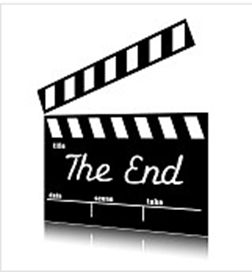